Em7
C2
Dsus4
Em7
C2
Dsus4
Intro:
C2
Em7
Dsus4
V1:
Em7
Dsus4
C2
Lord of all creation,                              of water,   earth and sky
Em7
Em7
C2
C2
Dsus4
The heavens are Your tabernacle.                         Glory to the Lord on high!
Em7
C2
Dsus4
Em7
C2
Dsus4
Am7
C2
Dsus4
D
G
Chorus 1:
God of wonders beyond our galaxy,         You are    holy,   holy.
Dsus4
D
G
Am7
C2
The universe declares Your majesty.        You are   holy,   holy
C2
C2
Bridge: 1
Lord of heaven and earth              Lord of heaven and earth
C2
Em7
V2:
Dsus4
Em7
Dsus4
C2
Early   in the morning,                              I will celebrate the light.
Em7
Em7
C2
C2
Dsus4
When I stumble in the darkness,                          I will call Your Name by night.
Go to Chorus #1
After Chorus #1 then go to Bridge
Em
Em
D
C2
X4
Bridge: 2
Hallelujah to the Lord of heaven and earth!
After bridge advance slide to Chorus #2
Am7
Dsus4
D
C2
G
Chorus 1:
God of wonders beyond our galaxy,         You are   holy,   holy.
Dsus4
D
G
Am7
C2
The universe declares Your majesty.        You are   holy,   holy
C2
C2
Bridge: 1
Lord of heaven and earth              Lord of heaven and earth
Dsus4
D
Am7
C2
G
Chorus 1:
God of wonders beyound our galaxy,         You are   holy,   holy.
Dsus4
D
G
Am7
C2
Precious Lord, revel Your heart to me               You are   holy,   holy
C2
C2
Bridge: 1
Lord of heaven and earth              Lord of heaven and earth
Em
Em
D
C2
X4
Bridge: 2
Hallelujah to the Lord of heaven and earth!
After bridge advance slide to Chorus #2
Song ID: 1673
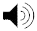 GodofWonders
Song ID: 1673
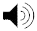 GodofWonders
Song ID: 1673
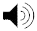 GodofWonders
Song ID: 1673
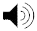 GodofWonders